سيح103الموارد السياحية في المملكة العربية السعودية
أستاذ المقرر
سيف سليمان السويد
تعريف الموارد السياحية في المملكة العربية السعودية
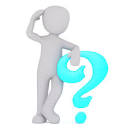 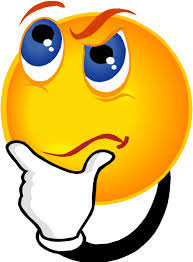 مورد اقتصادي
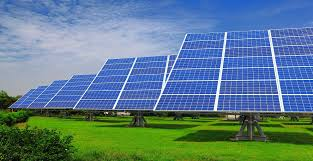 تعريف المورد
هو كل ما يستخدمه الإنسان ( بما في ذلك الانسان نفسة) ( كيف) لتحقيق منفعة ما أو إشباع رغبة ما بطريقة مباشرة وغير مباشرة، او يحولها الى منتجات ذات قيمة سواء كان هذا المنتج سلعة او خدمات وتشمل على كل الثروات الموجودة في الكون
السياحة
مجموعة من التنقلات البشرية والأنشطة المترتبة عليها، والناجمة عن ابتعاد الانسان عن موطنه لتحقيق رغبة الإنطلاق والتغير، وكل ما يتعلق بها من أنشطة واشباع حاجات السائح.
المملكة العربية السعودية
تقسيم الموارد
تقسم الموارد اعتماد على الأصل
تقسم الموارد اعتماد على الأصل
الموارد الطبيعية: تشمل كل ما على سطح الأرض وباطنها من موارد أخرى، كما تشمل الصحاري، الغطاء النباتي والحيواني، المناخ والبيئة بصفة عامة.
المورد البشري: يشمل الموارد البشرية كل الذين هم في وطور الإعداد للعمل كالطلاب ، المتدربين ، ولذلك اطلق على الموارد البشرية اسم رأس المال البشري الذي يمكن تطويره وتنميته بالتدريب والتعليم وتحسين مستوى غذاءه ورعايته الصحية والاجتماعية وذلك لزيادة انتاجيته وترشيد استخدامه.
الموارد الرأسمالية: تشمل المال والتقنية ، وهي موارد ينتجها الانسان باستخدام الموارد الطبيعية من معادن ومصادر طاقة وغيرها لإنتاج السلع والخدمات،. وتشمل موارد رأس المال والتقنية بمعناها الشامل المصانع ، المزارع ، طرق المواصلات ، الموانئ ، المطارات ، الجامعات ، المدارس ، الأندية ، الثقافة ، والرياضة وغيرها من مرافق الخدمات العامة والخاصة والتي تسمى في مجموعها برأس المال الاجتماعي أو البنية الأساسية أو التحتية والتي تسهم في رفع إنتاجية وزيادة كفاءة استخدام الموارد البشرية وغير البشرية، كما تساعد على تحويل الموارد الطبيعية الى موارد اقتصادية وتؤدي الى زيادة منفعتها وفوائدها الاجتماعية والخاصة.
تصنيف الموارد بناء على مكان الوجود
تصنيف الموارد بناء على مكان الوجود
موارد موجودة في كل مكان: كالهواء وأشعة الشمس ، وهي متوافرة بكميات كبيرة في كل مكان ، مما يجعلها سلعا مجانية ، وبالتالي لا تدخل ضمن الموارد الاقتصادية على أهميتها في حياة الإنسان ، الا أن تزايد تلوث الهواء ، وغياب الشمس معظم أشهر العام في بعض المناطق في العالم ، قد جعل من الهواء النقي والشمس في بعض الأماكن نادرا ، الأمر الذي جعل لهما تكلفة وسعرا ، ان كان بصورة ضمنية أو غير مباشرة.
موارد موجودة في أماكن كثيرة: كالتربة الزراعية والحيوانات، فهي ذات سعر وتكاليف لانها أكثر ندرة من الموارد الموجودة في كل مكان، وتتزايد أسعارها وتكاليف الحصول عليها واستخدامها في الأماكن ذات الكثافة السكانية العالية حيث يزداد الطلب عليها.
موارد موجودة في أماكن قليلة: كالمعادن ومصادر الطاقة بصفة خاصة ، فقد تكون نسبيا أغلى سعرا من الموارد الموجودة في أماكن كثيرة لأنها أكثر ندرة ، الا أن سعرها في النهاية يتحدد بدرجة الطلب عليها مقارنة بالكميات التي تعرض منها من وقت الى اخر.
تصنيف الموارد بناء على العمر الزمني
تصنيف الموارد بناء على العمر الزمني
موارد متجددة: وهي التي تجدد نفسها تلقائيا ومن ذات نفسها ، وذلك اما لأنها موجودة بصفة مستمرة وبكميات كبيرة كأشعة الشمس ، الهواء ، الأرض ، مياه الأنهار ، والبحار ، المحيطات ،الأمطار والثلوج ويطلق عليها الموارد المتدفقة، وإما لأنها تتكاثر بالتوالد كالإنسان ، الحيوانات ، الأسماك ، الغابات والمراعي التي تسمى مجتمعة بالموارد الأحيائية.
موارد قابلة للنضوب: هي الموارد الموجودة في الطبيعة بكميات محدودة ، ويؤدي استخدامها الى تخفيض القدر المتاح منها، مما يؤدي الى نضوبها تدريجيا. وتعد المعادن من المواد القابلة للنضوب .
الخلاصة
مما سبق يمكن اعتبار الموارد السياحية جزاء من الموارد الاقتصادية النادرة ، نظرا لمحدودية وجودها في الطبيعة. فالمناطق السياحية التي تمتلك جاذبيات سياحية تتمثل في طبيعة جميلة متميزة ومناخ معتدل ملائم وأنظمة مياه متعددة، لا تتوفر في كل مكان. ومن الطبيعي ان استغلال تلك المقومات للأغراض السياحية، ولتلبية تطلعات إنسانية للترفيه والاستمتاع، يتطلب جهدا بشرية كبيرة، والترويح عن النفس ، يقابلها ندرة في الموارد السياحية التي يمكن ان تلبي تلك الحاجات. وهكذا يتم التعامل مع الموارد السياحية على أنها موارد نادرة ذات استخدامات بديلة ، وبناء على ذلك فهي تعتبر موردا اقتصاديا يمكن ان يحقق اشباع ممكن من الحاجات السياحية عن طريق الإستثمار الأمثل للموارد السياحية المتاحة.